EFEK TEH HIJAU (Camellia sinensis L.) TERHADAP VOLUME EKSPIRASI PAKSA detik pertama (VEP1)
LAKI-LAKI DEWASA NORMAL
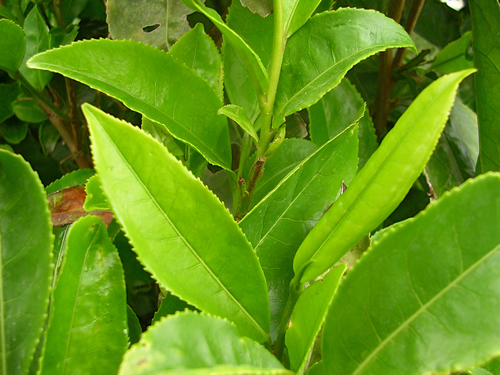 Azarel Jimmy0810152
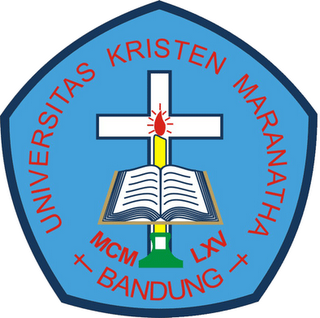 1
PENDAHULUAN
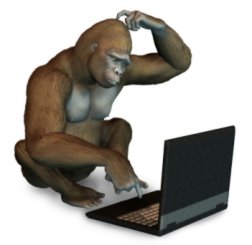 2
LATAR BELAKANG
Penyakit paru obstruktif ditandai dengan kontraksi spastik dari otot polos bronkhiolus, yang menyebabkan kesukaran bernapas
Asma
3
Angka kejadian, rawat inap, dan angka kematian penderita asma
Serangan asma semakin berat
Merubah kualitas hidup penderita
Peningkatan absen anak sekolah dan kehilangan jam kerja
4
Prevalensi Kenaikan Pederita Asma (WHO, 2003)
Juta  jiwa
Tahun
5
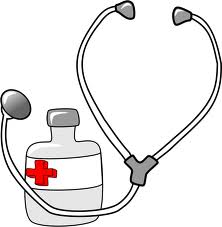 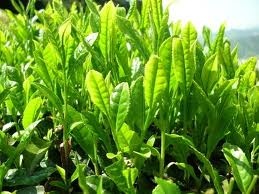 6
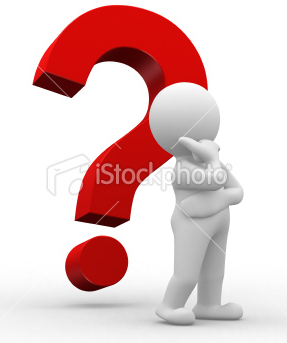 IDENTIFIKASI MASALAH
Apakah teh hijau meningkatkan  Volume Ekspirasi Paksa detik pertama (VEP1) laki-laki dewasa normal
7
MAKSUD DAN TUJUAN
Untuk mengetahui pengaruh teh  hijau terhadap VEP1
8
MANFAAT PENELITIAN
9
KERANGKA  PEMIKIRAN
Teh
Kafein
Ca2+ intrasel
Akumulasi cAMP & cGMP
reseptor adenosin
bronkodilator
kontraksi otot skelet
Ventilasi paru
10
HIPOTESIS
Teh hijau meningkatkan VEP1 laki-laki dewasa normal
11
METODE PENELITIAN
Penelitian ini bersifat prospektif eksperimental sungguhan dengan desain penelitian pre dan post-test
Data yang diukur adalah VEP1 sebelum dan sesudah meminum  seduhan teh hijau
Analisis data menggunakan statistik dengan metode Wilcoxon Signed Rank Test dengan α = 0,05
12
LOKASI DAN WAKTU PENELITIAN
Laboratorium Ilmu Faal Fakultas Kedokteran Universitas Kristen Maranatha
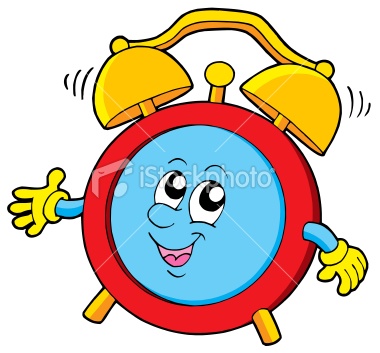 Desember  2010 – November 2011
13
TINJAUAN PUSTAKA
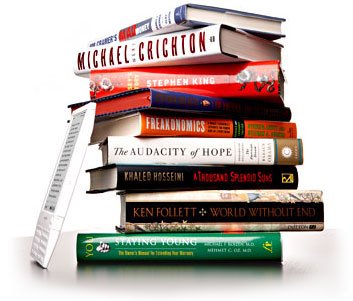 14
SALURAN PERNAPASAN
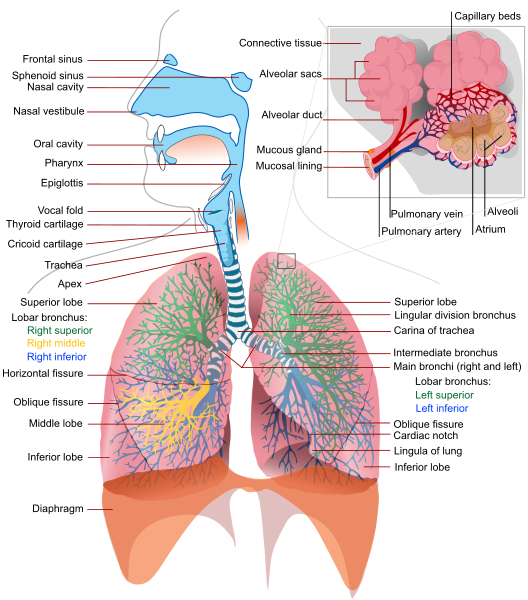 15
MEKANISME PERNAPASAN
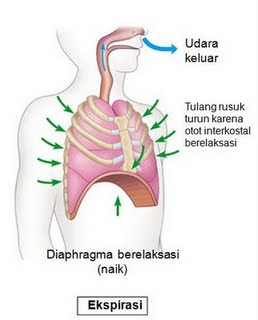 16
SPIROMETER
= Alat yang digunakan untuk mempelajari ventilasi paru dengan cara mencatat volume udara yang masuk dan keluar paru-paru

Manfaat spirometer:
Mengukur volume paru  statik dan dinamik
Menilai perubahan atau gangguan faal paru
Menentukan beratnya suatu penyakit paru
Memantau efektifitas dari pengobatan yang dilakukan
17
VOLUME & KAPASITAS PARU
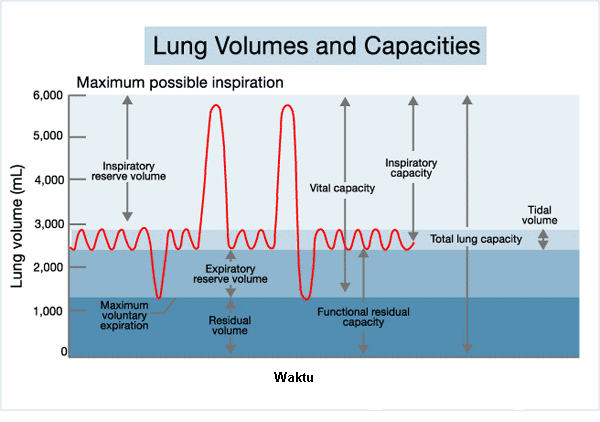 18
VOLUME DINAMIS PARU-PARU
Parameter : KVP, VEP1                 menentukan fungsi paru
Orang sehat dapat menghembuskan 75-80% atau lebih dari KVP-nya dalam satu detik. VEP1/ KVP  75 – 80 %
19
Obstruksi
Saluran napas mengalami penyempitan baik struktural maupun fungsional akan mengurangi volume udara yang dapat dihembuskan pada satu detik pertama ekspirasi. Hal ini juga akan menyebabkan peningkatan waktu pengosongan paru dan perlambatan arus respirasi, terjadi perubahan pada volume ekspirasi paksa detik pertama (VEP1) < 80 % nilai prediksi dan VEP1/KVP < 75%
Restriksi
Dalam keadaan restriksi, paru tidak dapat berekspansi sempurna untuk mengambil udara (oksigen) yang cukup untuk dialirkan ke seluruh jaringan tubuh. KVP menurun. Karena jalan nafas tetap terbuka, ekspirasi bisa cepat dan selesai dlm waktu 2-3 detik. Rasio VEP1/KVP tetap normal atau malah meningkat, tetapi volume udara yang terhirup dan terhembus lebih kecil dibandingkan normal.
20
Teh (Camellia sinensis L.)
Tanaman teh umunya ditanam di perkebunan dan dapat tumbuh pada ketinggian 200-2300 dpl (dari permukaan laut ).
  Divisi 	      :  Spermatophyta
  Sub divisi   :  Angiospermae
  Kelas 	      :  Dicotyledonae
  Sub kelas   :  Dialypetalae
  Ordo            :  Guttiferales
  Familia 	      :  Camelliaceae
  Genus 	      :  Camellia
  Spesies 	      :  Camellia sinensis L.
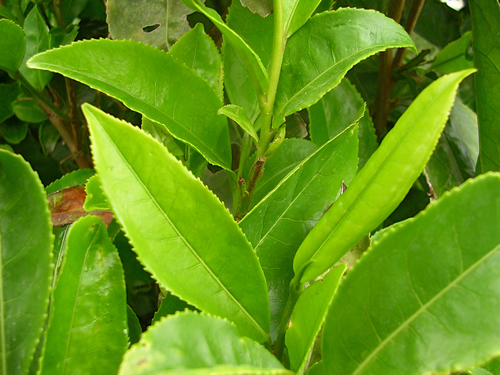 21
KANDUNGAN
Katekin (polifenol)
Kafein 
Substansi pektin
Flavonol
22
KAFEIN
Kafein merupakan derivat xantin yang terdapat dalam tumbuh-tumbuhan.
Penelitian membuktikan bahwa kafein memberikan efek stimulasi bagi tubuh manusia sehingga menjadi daya tarik. 
Senyawa ini menyebabkan relaksasi otot polos, merangsang system saraf pusat (SSP), merangsang otot jantung , meningkatkan kapasitas kerja otot rangka, meningkatkan diuresis, dan memberikan dampak psikologis berupa peningkatan kewaspadaan, sensasi berenergi.
23
BAHAN DAN METODOLOGI PENELITIAN
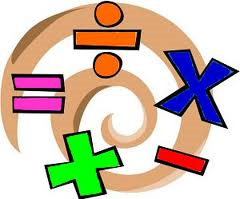 24
ALAT DAN BAHAN
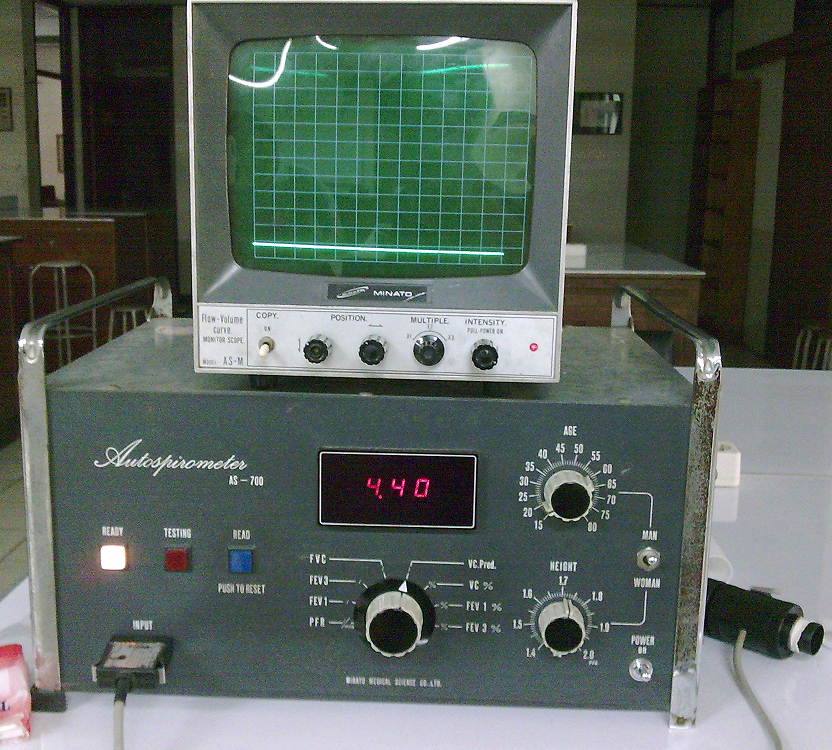 Spirometer Elektronik (Autospirometer Minato Model AS 700)
25
Teh Hijau (Camellia sinensis L.)
Aqua
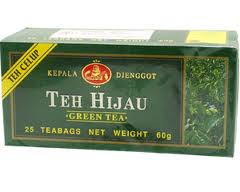 26
SUBJEK PENELITIAN
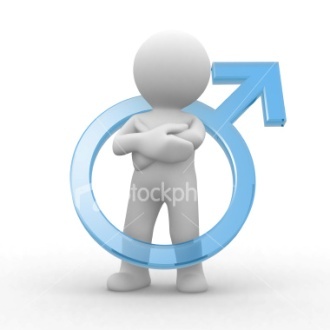 Subjek penelitian terdiri dari 25 orang laki-laki dewasa
Kriteria Inklusi
Jenis kelamin laki-laki
Berumur 18-23 tahun
Tidak merokok
Tidak ada kelainan saluran pernapasan pada subjek penelitian seperti asma, bronkhitis
27
Kriteria Eksklusi
Konsumsi makanan dan minuman yang mengandung kafein
Melakukan aktivitas fisik melelahkan sehari sebelum tes dan pada hari tes
Kurang istirahat sehari sebelum tes
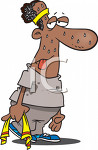 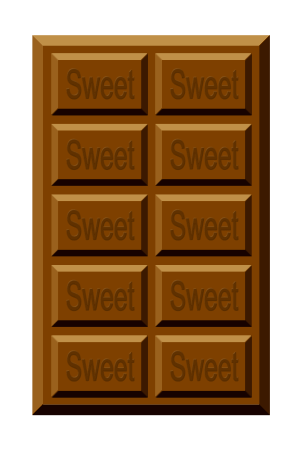 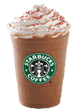 28
VARIABEL PENELITIAN
Definisi Konsepsional Variabel
Variabel Perlakuan :  Seduhan teh hijau
Variabel Respon : Volume Ekspirasi Paksa detik pertama (VEP1)
29
Definisi Operasional Variabel
Seduhan teh hijau diminum sebanyak sekali sehari pada hari subjek penelitian akan dites
Dosis yang digunakan adalah seduhan 4 gr daun teh hijau dalam 400 ml aqua
30
Volume Ekspirasi Paksa detik pertama (VEP1) adalah jumlah udara yang bisa diekspirasi maksimal secara paksa pada detik pertama diukur dalam liter dengan menggunakan autospirometer
31
BESAR SAMPEL PENELITIAN
Rumus (Woolson, R. F., 1987) :
                       n  =  2  σ 2 (Z1 – α + Z1 – β ) 2
     				    d2



		                   n = 24,5    n = 25
32
PROSEDUR KERJA
Persiapan sebelum tes
1.  Harus cukup istirahat
2.  Tidak melakukan aktifitas fisik yang melelahkan
3.  Tidak merokok
4. Tidak mengkonsumsi makanan dan minuman yang mengandung kafein
33
PERSIAPAN PADA SAAT AKAN TES
Tes dilakukan minimal 2 jam setelah makan makanan ringan atau 4 jam setelah makan makanan berat
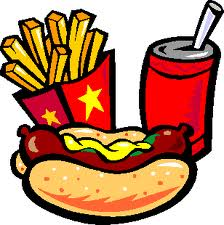 34
CARA PEMERIKSAAN
Aturlah tombol pengatur, jenis kelamin, umur, tinggi badan
Tombol pengatur ditengah diarahkan pada VC pred (vital capacity prediction)
OP inspirasi maksimal diikuti ekspirasi maksimal
Sebagai hasil akhir adalah nilai rata-rata, yang dicatat dalam 3 kali percobaan
Percobaan ini diulang 3 kali
Pindahkan knob dari VC pred kearah  FEV1 (l) dan catat
35
Dalam penelitian ini dilakukan pengukuran volume paru-paru sebelum dan 2 jam sesudah minum teh hijau dan dicatat nilai VEP1 yang menunjukkan fungsi paru-paru subjek penelitian
36
METODE PENELITIAN
Analisis Data
Menggunakan statistik dengan metode uji Wilcoxon Signed Rank Test dengan α = 0,05
HIPOTESIS PENELITIAN
Efek teh hijau tehadap Volume Ekspirasi Paksa detik pertama (VEP1)
H0	: VEP1 sebelum minum seduhan teh hijau sama dengan VEP1 sesudah minum seduhan teh hijau.
H1	: VEP1 sesudah minum seduhan teh hijau lebih besar daripada VEP1 sebelum minum seduhan teh hijau.
38
KRITERIA UJI
Dengan membandingkan nilai p dengan α = 0,05
   Jika p < 0,05 maka H0 ditolak 
Jika p > 0,05 maka H0 diterima
39
ASPEK ETIK PENELITIAN
Penelitian ini mendapat persetujuan dari Komite Etik Fakultas Kedokteran Universitas Kristen Maranatha
Penelitian ini relatif aman karena LD50 teh hijau 3,303 gram/kg BB sedangkan yang digunakan dalam penelitian ini yang digunakan adalah seduhan 4 gr daun teh hijau dalam 400 ml aqua
40
HASIL PENELITIAN DAN PEMBAHASAN
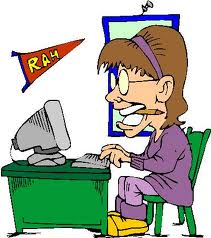 41
Tabel Hasil Volume Ekspirasi Paksa detik pertama (VEP1) Sebelum dan Setelah Minum Seduhan Teh Hijau
42
PEMBAHASAN
VEP1 sebelum minum seduhan teh hijau berkisar antara 3,21 liter  dan 4,60 liter dengan rata-rata 3,90 liter
Sedangkan setelah minum seduhan teh hijau berkisar antara 3,19 liter dan 4,70 liter dengan rata-rata 3,96 liter
43
Rata-rata VEP1 setelah minum seduhan teh hijau mengalami peningkatan sebesar 1,54%
nilai p = 0,006
Dengan menggunakan Wilcoxon Signed Rank Test
diperoleh
44
Hal ini berarti
VEP1 sebelum minum seduhan teh hijau
VEP1 setelah minum seduhan teh hijau
LEBIH TINGGI
Dengan perbedaan yang  signifikan 
(p < 0,05)
45
UJI HIPOTESIS PENELITIAN
46
KESIMPULAN DAN SARAN
47
KESIMPULAN
Teh hijau meningkatkan VEP1 pada laki-laki dewasa normal
Perlu penelitian lebih lanjut mengenai efek teh hijau terhadap penderita asma
Saran
Perlu penelitian lebih lanjut mengenai dosis optimal teh hijau dalam meningkatkan ventilasi paru
49
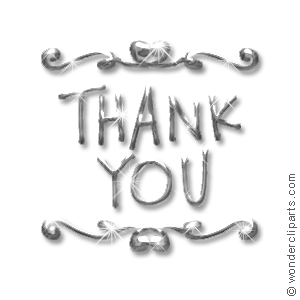 50